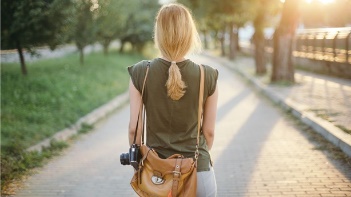 THE GOOD PLACE
#1.  It’s a gift we so DESPERATELY NEED!
 
“All of us like sheep have gone astray, Each of us has turned to his own way;
But the Lord has caused the iniquity of us all To fall on Him.”
										Isaiah 53:6  
	“All have sinned and fall short of the glory of God”
							Romans 3:23
For the wages of sin is death, but the free gift of God 				is eternal life in Christ Jesus our Lord.									Romans 6:23 
 
	“And it is appointed for men to die once 				and after this comes judgment” 
								Hebrews 9:27
#2.   A gift is not a gift if it’s EARNED or DESERVED!
 
“For by grace you have been saved through faith; and that not of yourselves, it is the gift of God; not as a result of works, so that no one may boast.”
 									Ephesians 2:8-9
“He saved us, not on the basis of deeds which we have done in righteousness, but according to His mercy, by the washing of regeneration and renewing by the Holy Spirit”
 										Titus 3:5
#3.   A gift is not a gift unless you TAKE IT!
 
“But God demonstrates His own love toward us, in that while we were yet sinners, Christ died for us.”
										Romans 5:8 
“For Christ also died for sins once for all, the just for the unjust, so that He might bring us to God, having been put to death in the flesh, but made alive in the spirit”
										   1 Peter 3:18 
“But as many as received Him, to them He gave the right to become children of God, even to those who believe in His name”
										      John 1:12 
1 Peter 1:3-5
“Blessed be the God and Father of our Lord Jesus Christ, who according to His great mercy has caused us to be born again to a living hope through the resurrection of Jesus Christ from the dead, obtain an inheritance which is imperishable and undefiled and will not fade away, reserved in heaven for you, who are protected by the power of God through faith for a salvation ready to be revealed in the last time.”
 
									1 Peter 1:3-5